TẬP LÀM VĂN
Trả bài văn 
tả đồ vật
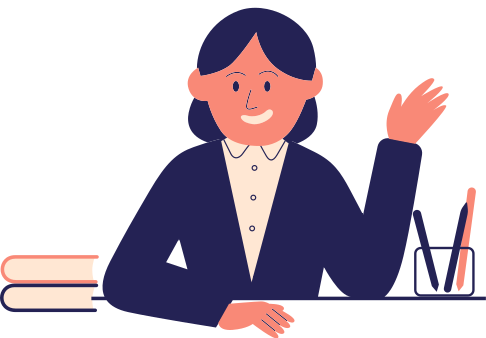 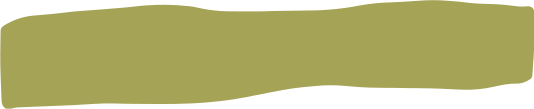 Trang 12
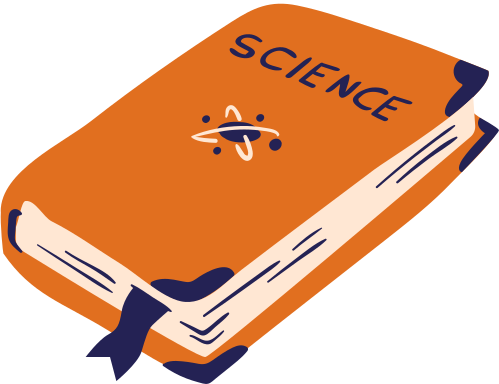 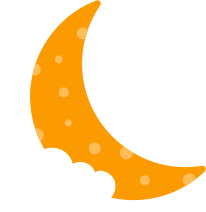 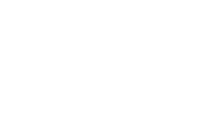 Mục tiêu bài học
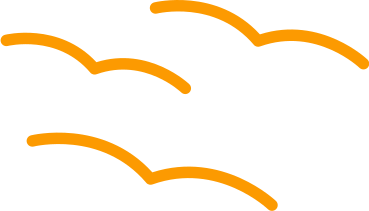 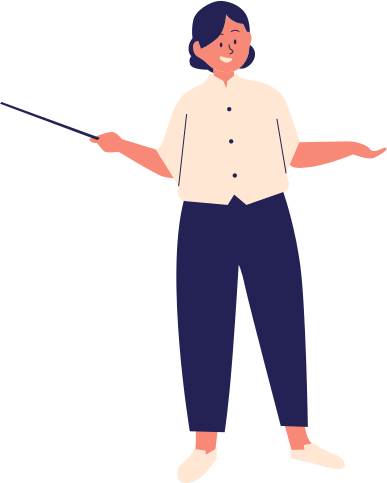 Suy ngẫm được điểm làm tốt và điểm cần cải thiện khi miêu tả đồ vật
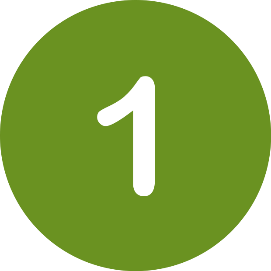 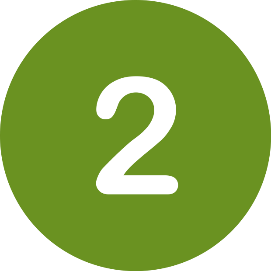 Chọn và viết lại một đoạn văn trong bài làm với đầy đủ các tiêu chí
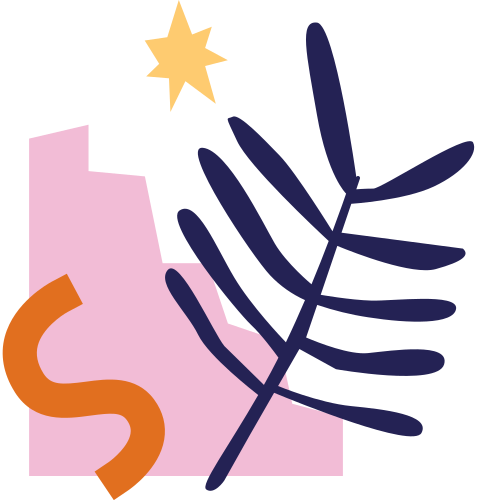 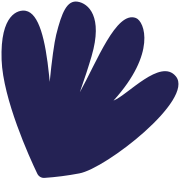 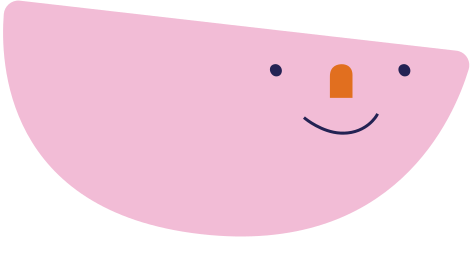 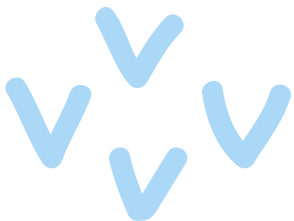 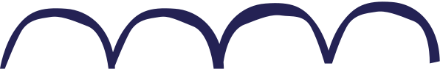 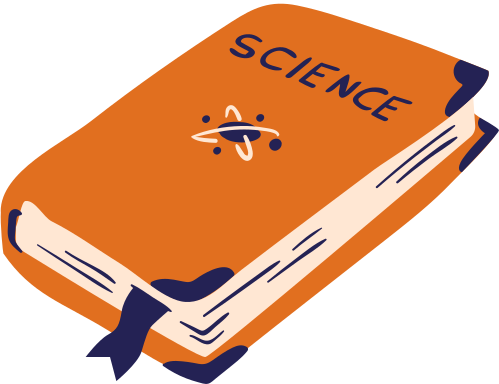 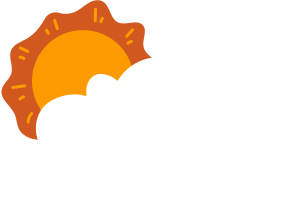 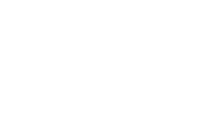 Nội dung
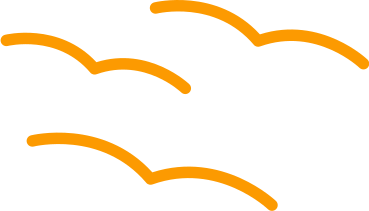 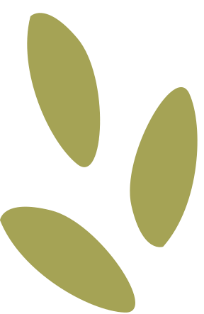 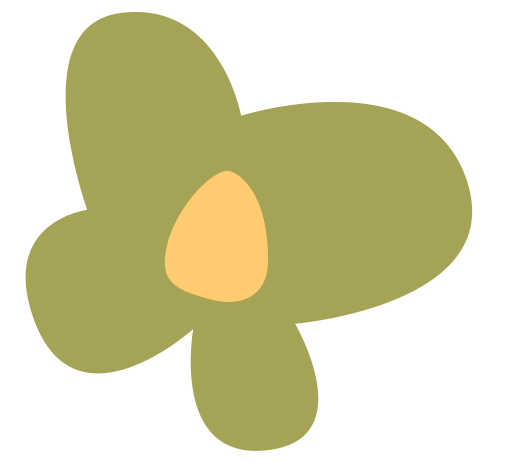 Xác định yêu cầu đề.
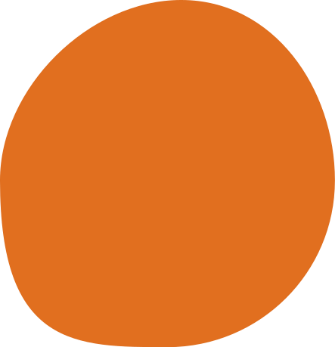 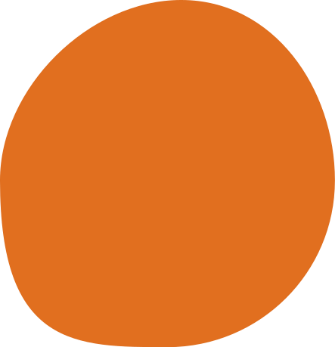 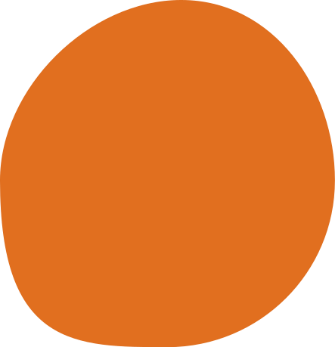 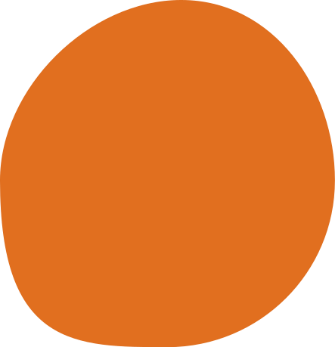 1
2
3
4
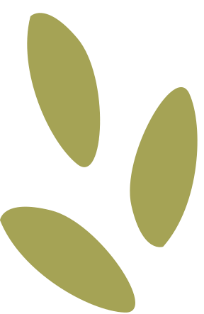 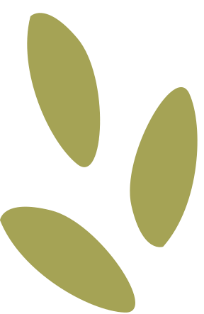 Hướng dẫn đánh giá bài làm.
Đọc một số đoạn văn hay.
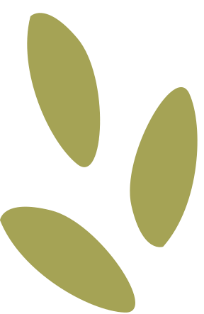 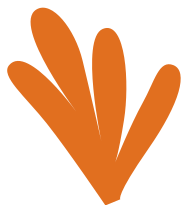 Chữa lỗi và viết lại bài.
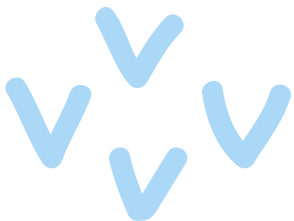 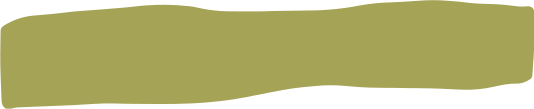 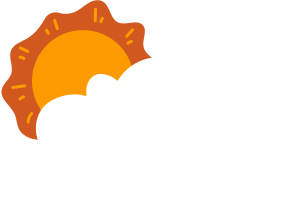 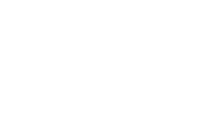 1. Xác định yêu cầu đề bài
Đề 1:  Tả quyển sách Tiếng Việt 5, tập hai của em.
Đề 2:  Tả cái đồng hồ báo thức.
Đề 3:  Tả một đồ vật trong nhà mà em yêu thích.
Đề 4:  Tả một đồ vật hoặc món quà có ý nghĩa sâu sắc với em.
Đề 5:  Tả một đồ vật trong viện bảo tàng hoặc trong nhà truyền thống mà em đã có dịp quan sát.
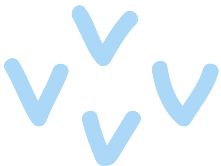 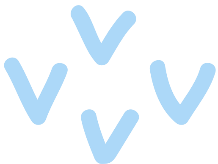 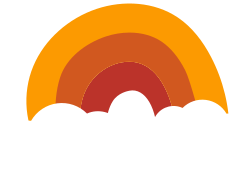 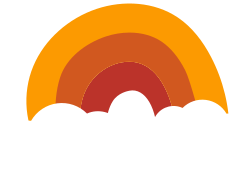 2. Hướng dẫn đánh giá bài làm
BỐ CỤC
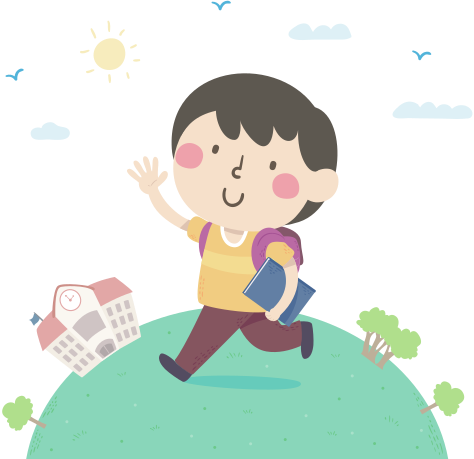 Kết bài
Mở bài
Thân bài
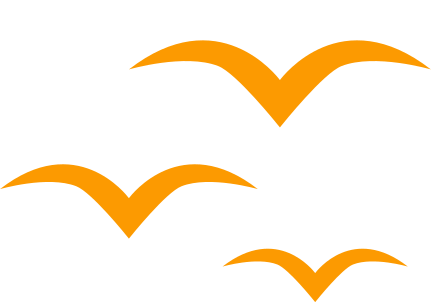 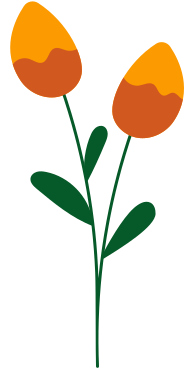 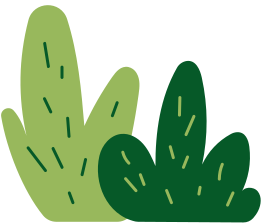 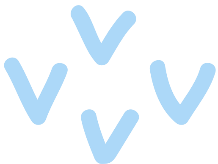 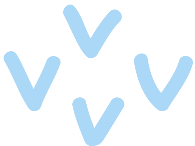 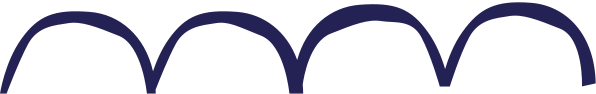 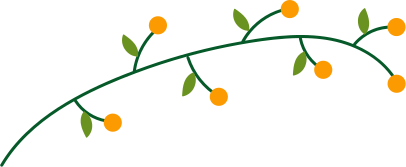 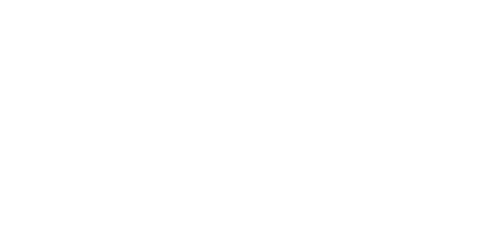 Tiêu chí đánh giá
Nội dung
Hình thức
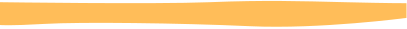 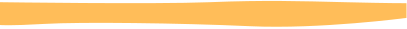 + Đúng yêu cầu đề bài 
+ Thể hiện khả năng quan sát và chọn lọc đặc điểm miêu tả đặc sắc, phù hợp 
+ Diễn đạt mạch lạc, lối viết giàu cảm xúc
+ Đúng bố cục bài văn tả đồ vật 
+ Đúng chính tả, trình bày sạch sẽ
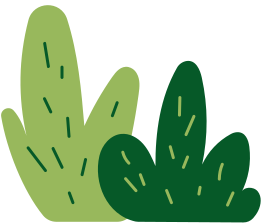 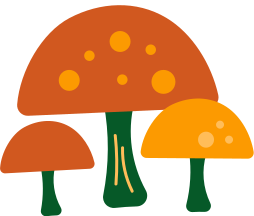 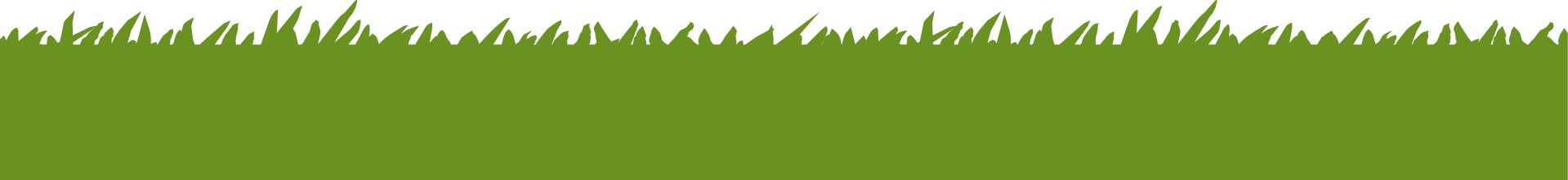 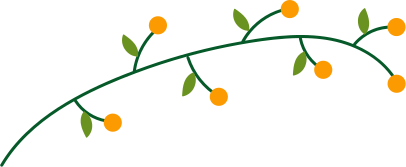 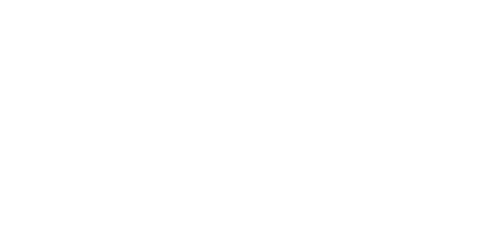 Góc chia sẻ
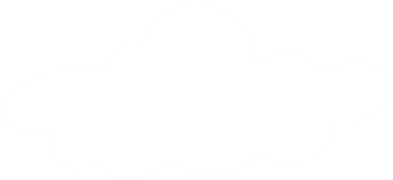 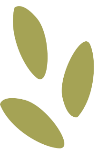 1
2
3
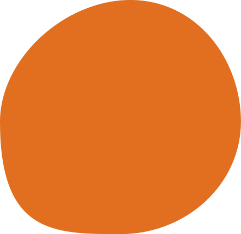 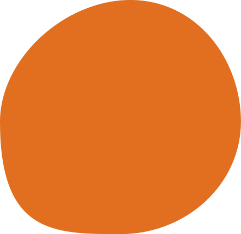 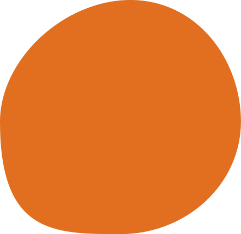 Em ấn tượng với điều gì nhất trong bài viết của bạn?
Em học được điều gì từ bài viết của bạn? 
Em có góp ý gì để bài viết của bạn hay hơn?
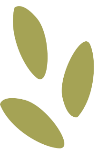 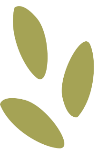 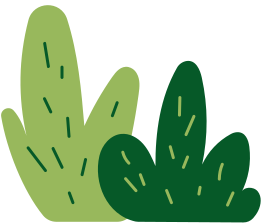 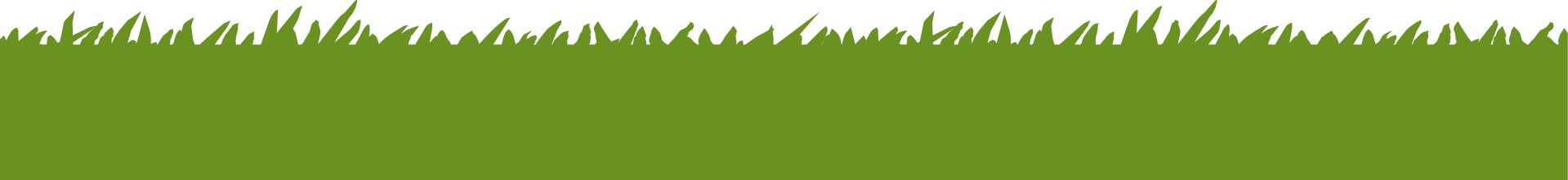 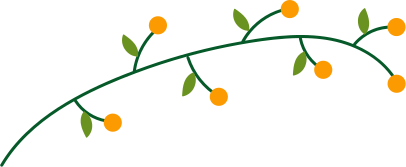 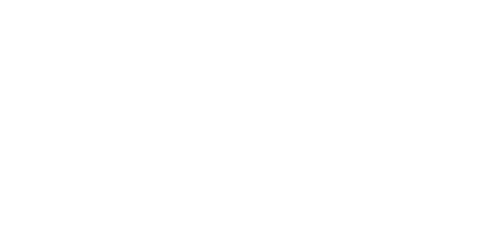 Một số lỗi thường mắc
a. Lỗi chính tả
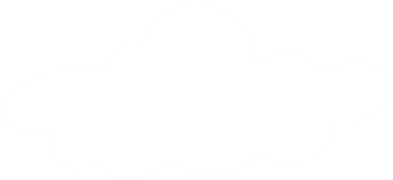 Lỗi
Sửa lại
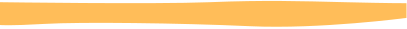 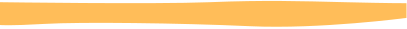 giữ dìn
giữ gìn
cuấn sách
cuốn sách
chạy hoài
chạy quài
chồng sách
trồng sách
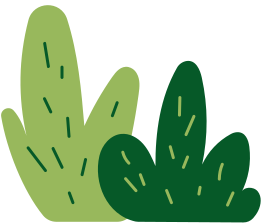 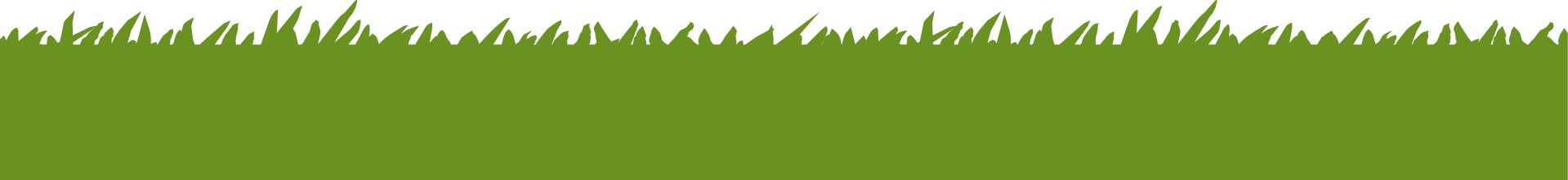 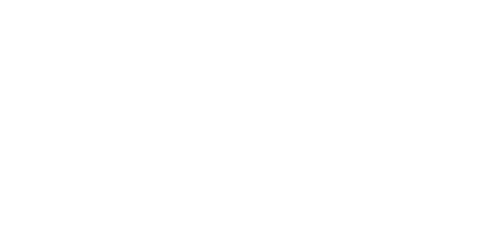 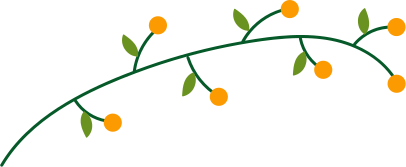 Một số lỗi thường mắc
b. Lỗi dùng từ
Sửa lỗi
Lỗi
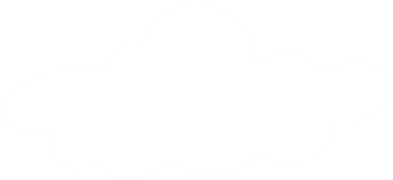 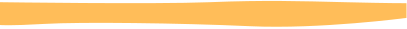 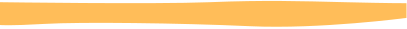 Chiếc đồng hồ có màu xanh. Lớp vỏ bên ngoài của đồng hồ làm bằng nhựa. Phía trên đồng hồ có quai xách cong cong rất tiện cho việc di chuyển
Thay từ đồng hồ bằng một đại từ thay thế
Quyển sách có 5 tiêu điểm.
Quyển sách có 5 chủ điểm.
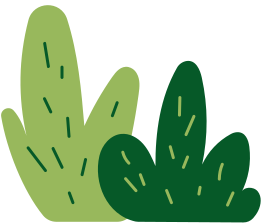 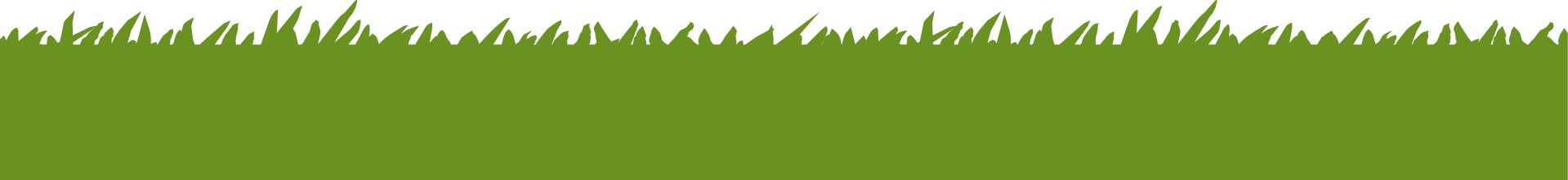 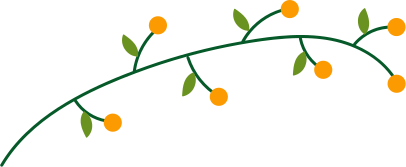 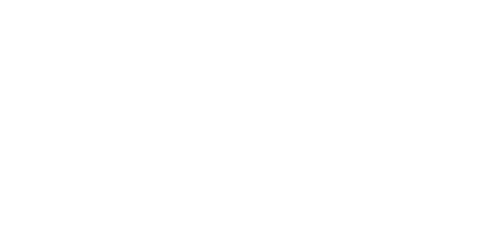 Một số lỗi thường mắc
c. Lỗi về câu
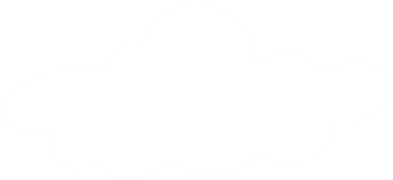 Sửa lỗi
Lỗi
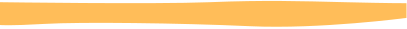 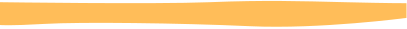 Bộ sách giáo khoa của em có nhiều quyển. Có quyển sách Tiếng Việt tập hai.
Bộ sách giáo khoa của em có nhiều quyển nhưng em chỉ thích quyển sách Tiếng Việt tập hai.
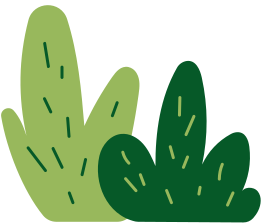 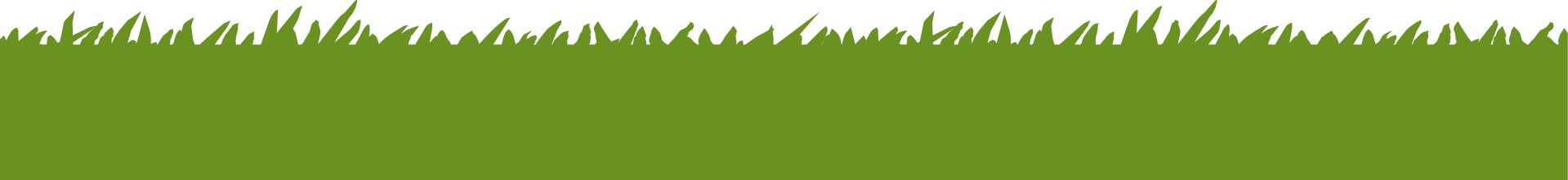 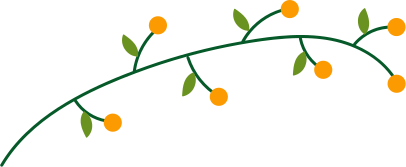 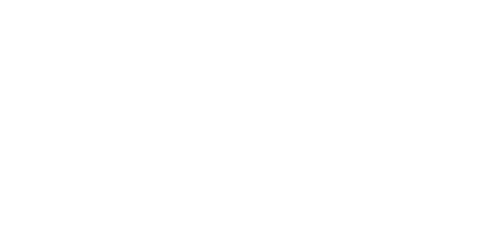 Một số lỗi thường mắc
c. Lỗi về câu (quá dài, thiếu dấu chấm câu)
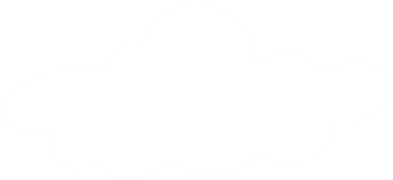 Cách sửa
Lỗi
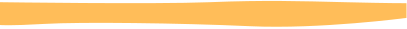 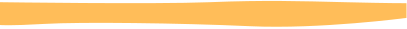 Chieác ñoàng hoà laø vaät quí giaù ñoái vôùi gia ñình em vaø em raát quí noù vaø chieác ñoàng hoà giuùp em xem giôø giaác chính xaùc.
Chieác ñoàng hoà laø vaät quí giaù ñoái vôùi gia ñình em. Chieác ñoàng hoà giuùp em xem giôø giaác chính xaùc.
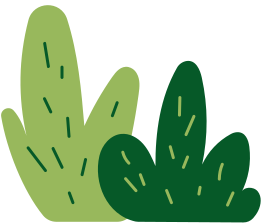 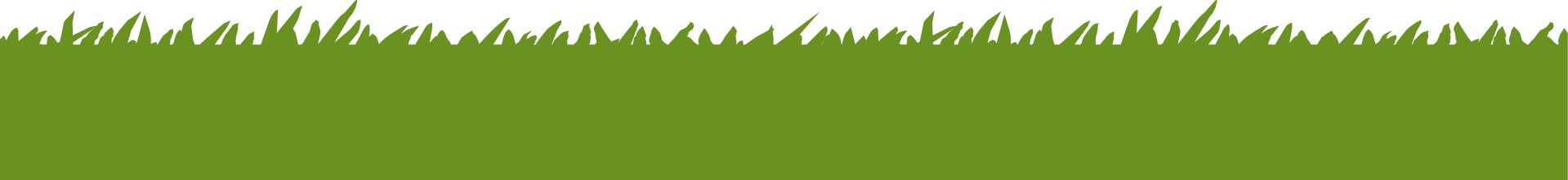 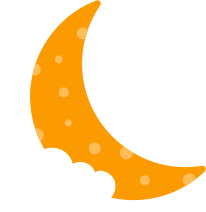 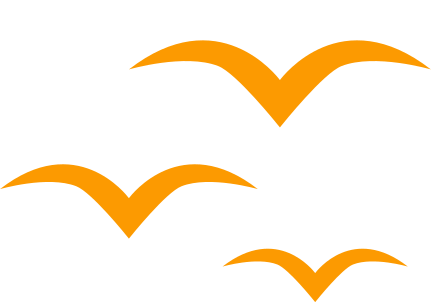 3. Một số đoạn văn hay
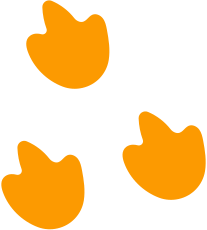 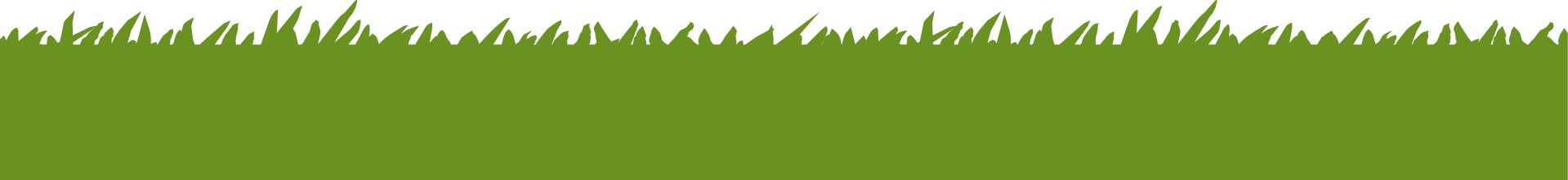 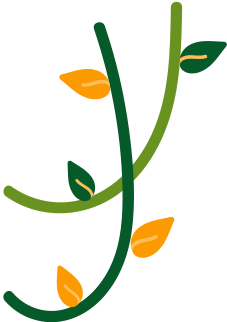 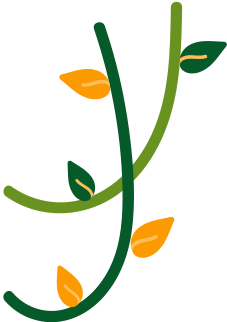 4. Chữa lỗi và viết lại bài
Đọc lại bài văn, phát hiện lỗi sai trong bài.
Sửa lỗi sai trong bài làm.
Chọn một đoạn trong bài và viết lại theo cách khác hay hơn
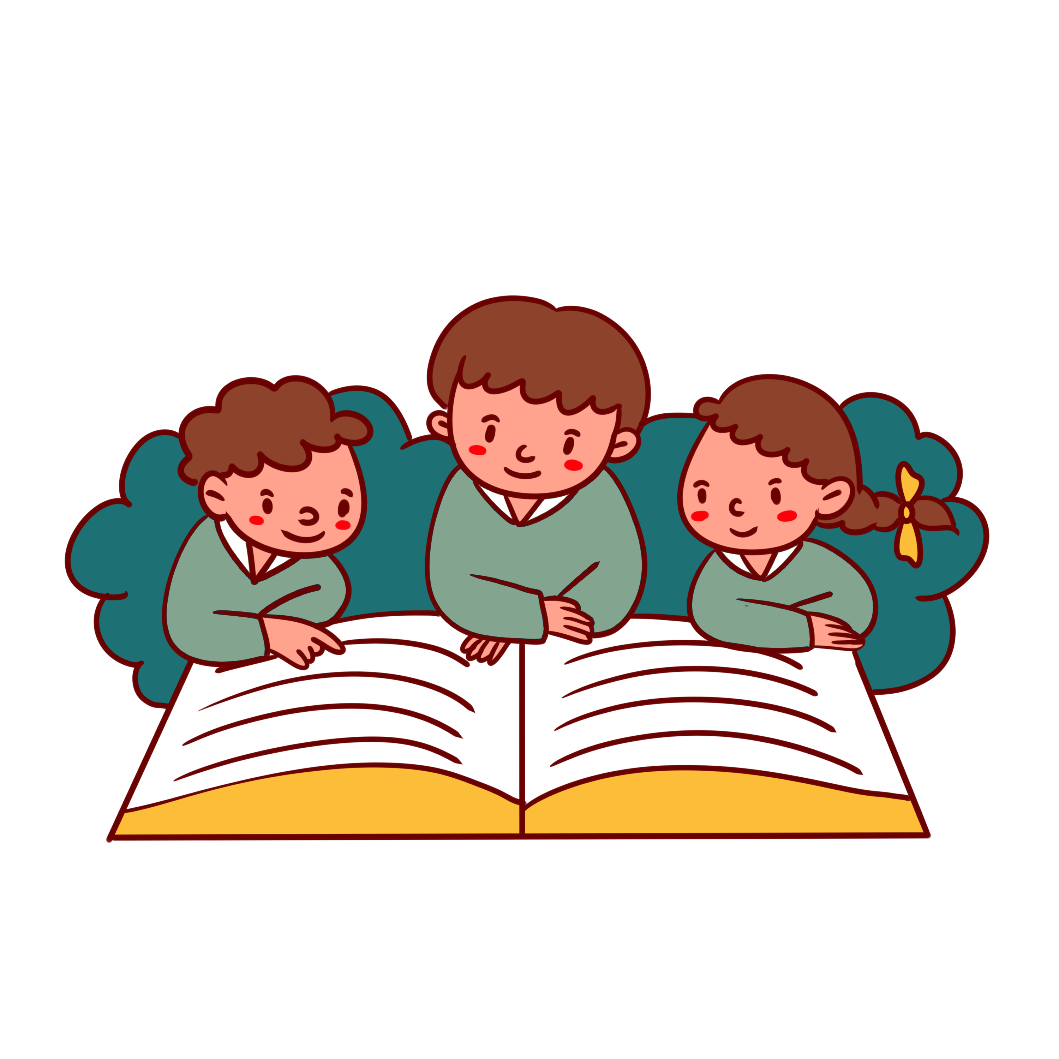 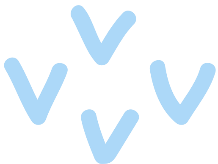 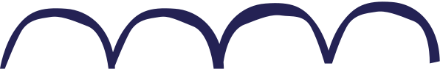 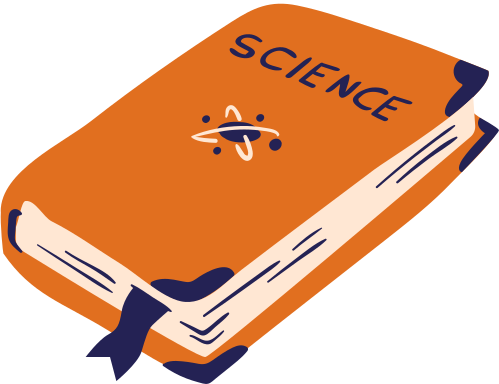 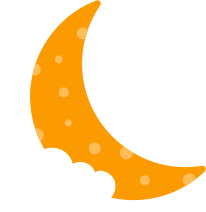 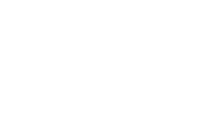 Đánh giá mục tiêu
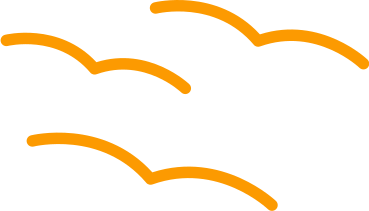 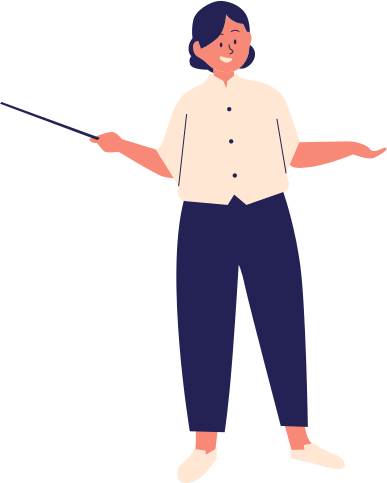 Suy ngẫm được điểm làm tốt và điểm cần cải thiện khi miêu tả đồ vật
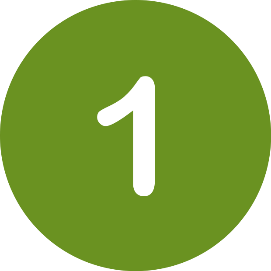 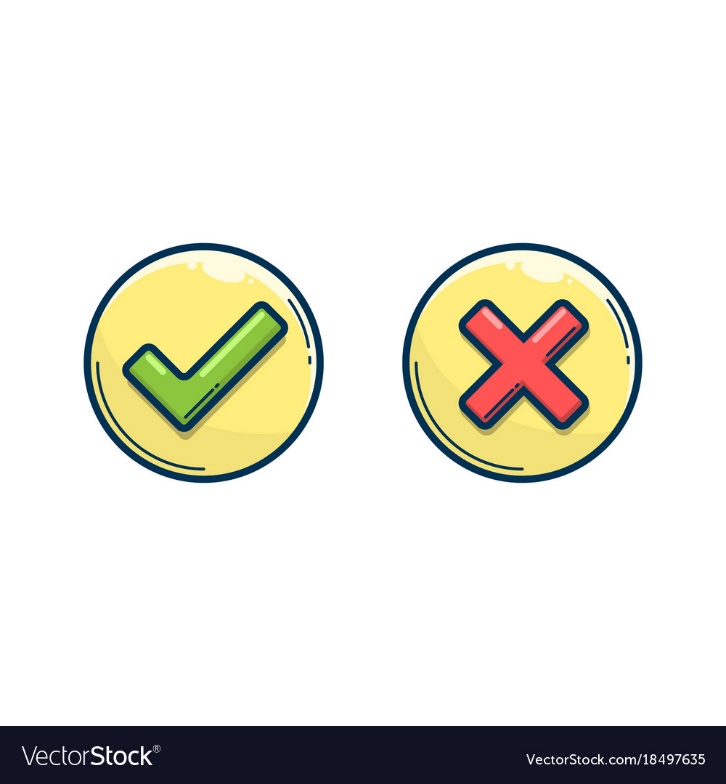 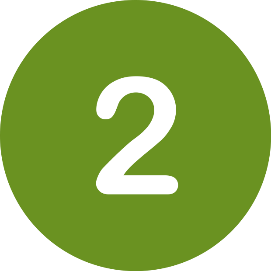 Chọn và viết lại một đoạn văn trong bài làm với đầy đủ các tiêu chí
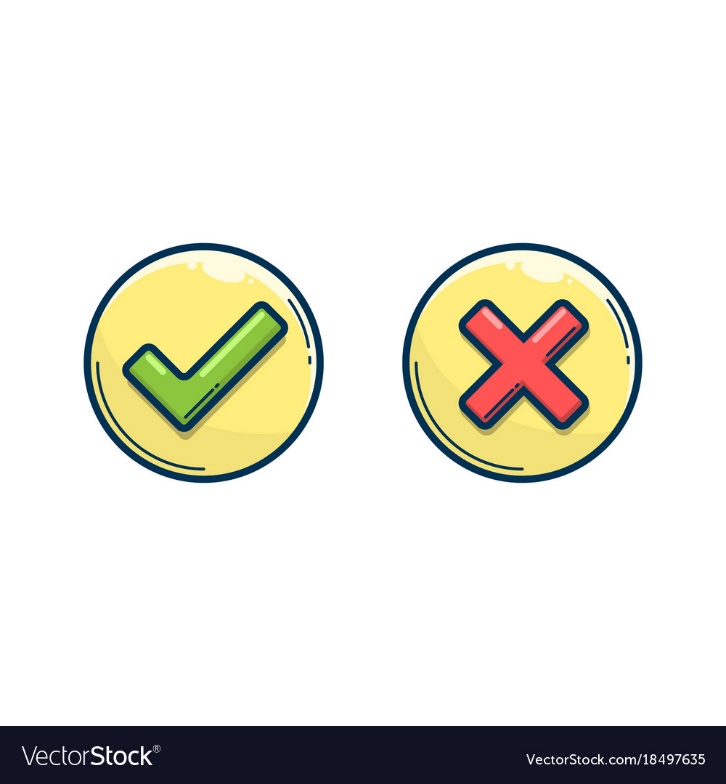 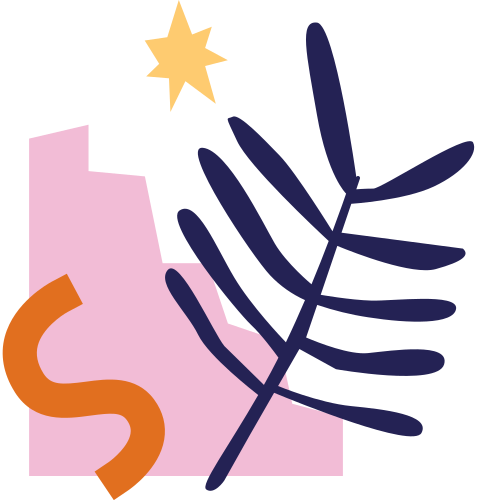 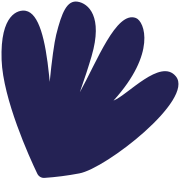 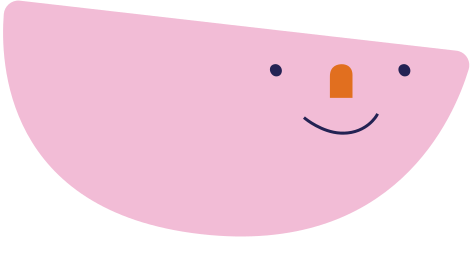 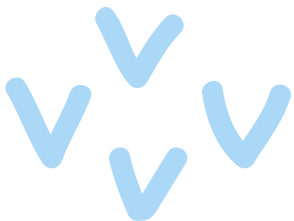 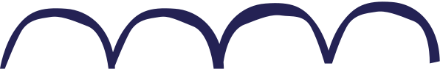 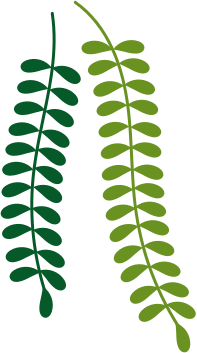 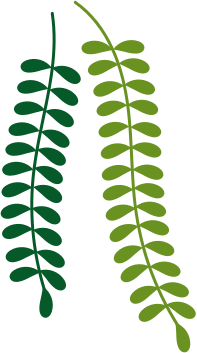 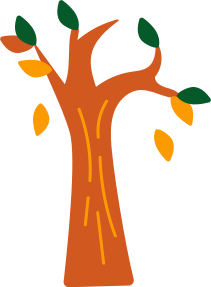 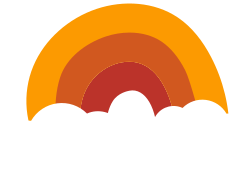 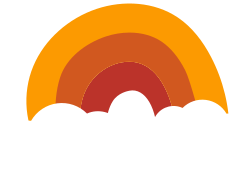 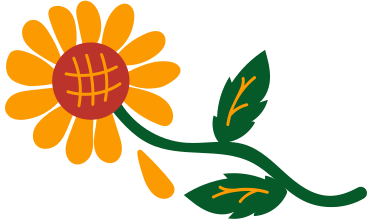 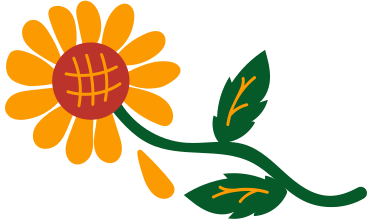 Dặn dò
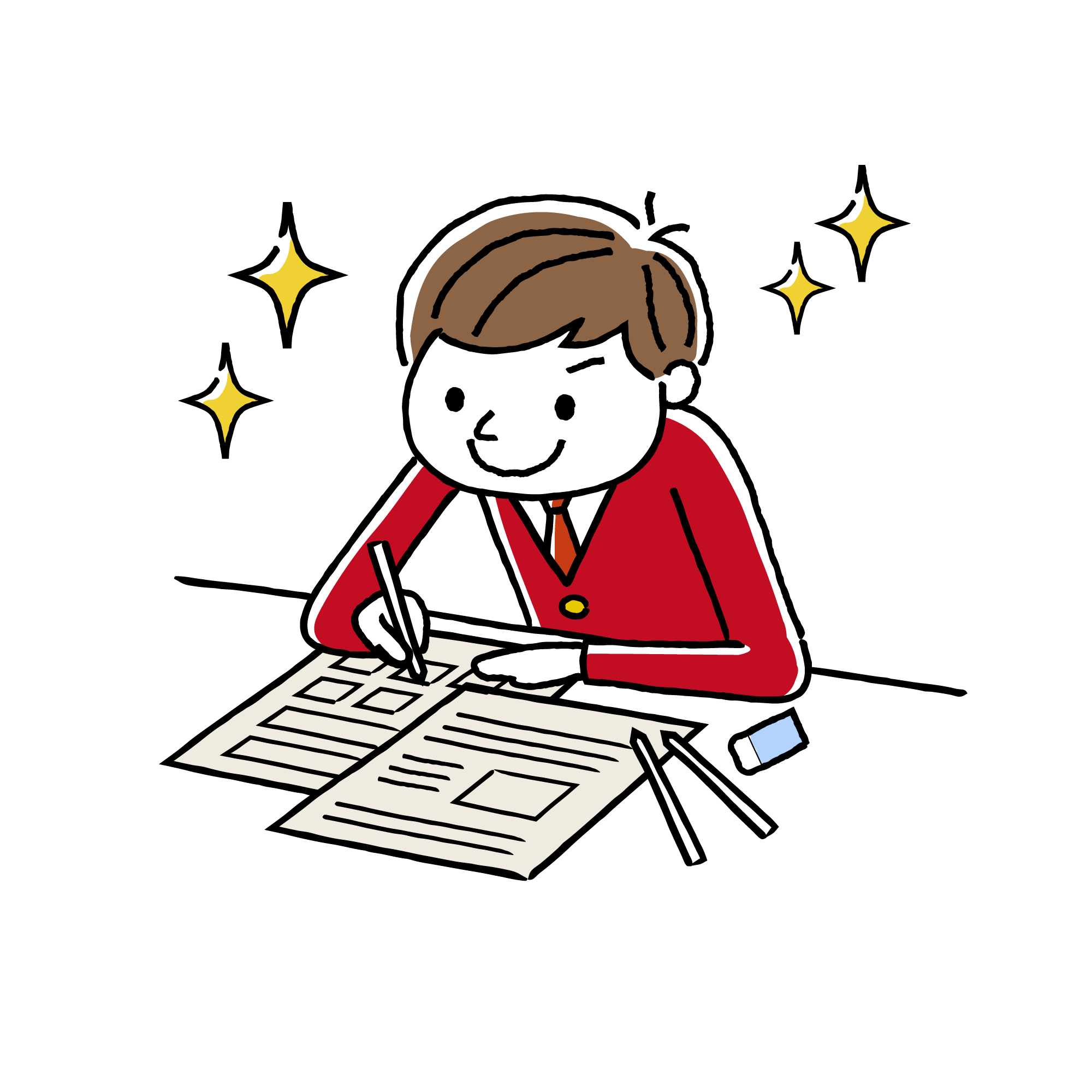 - Về nhà viết lại  bài văn.
- Chuẩn bị bài sau: Ôn tập về tả cây cối
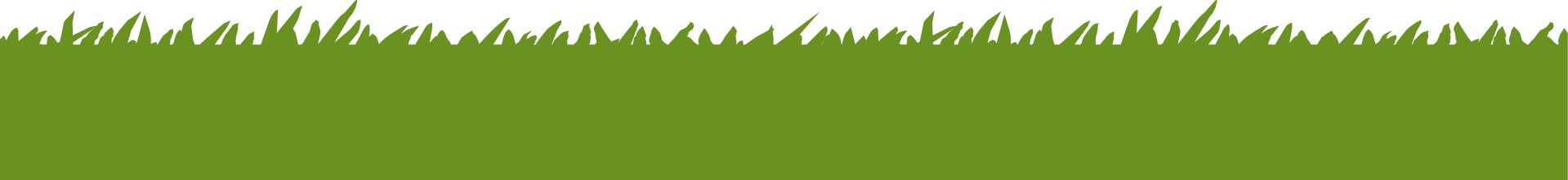 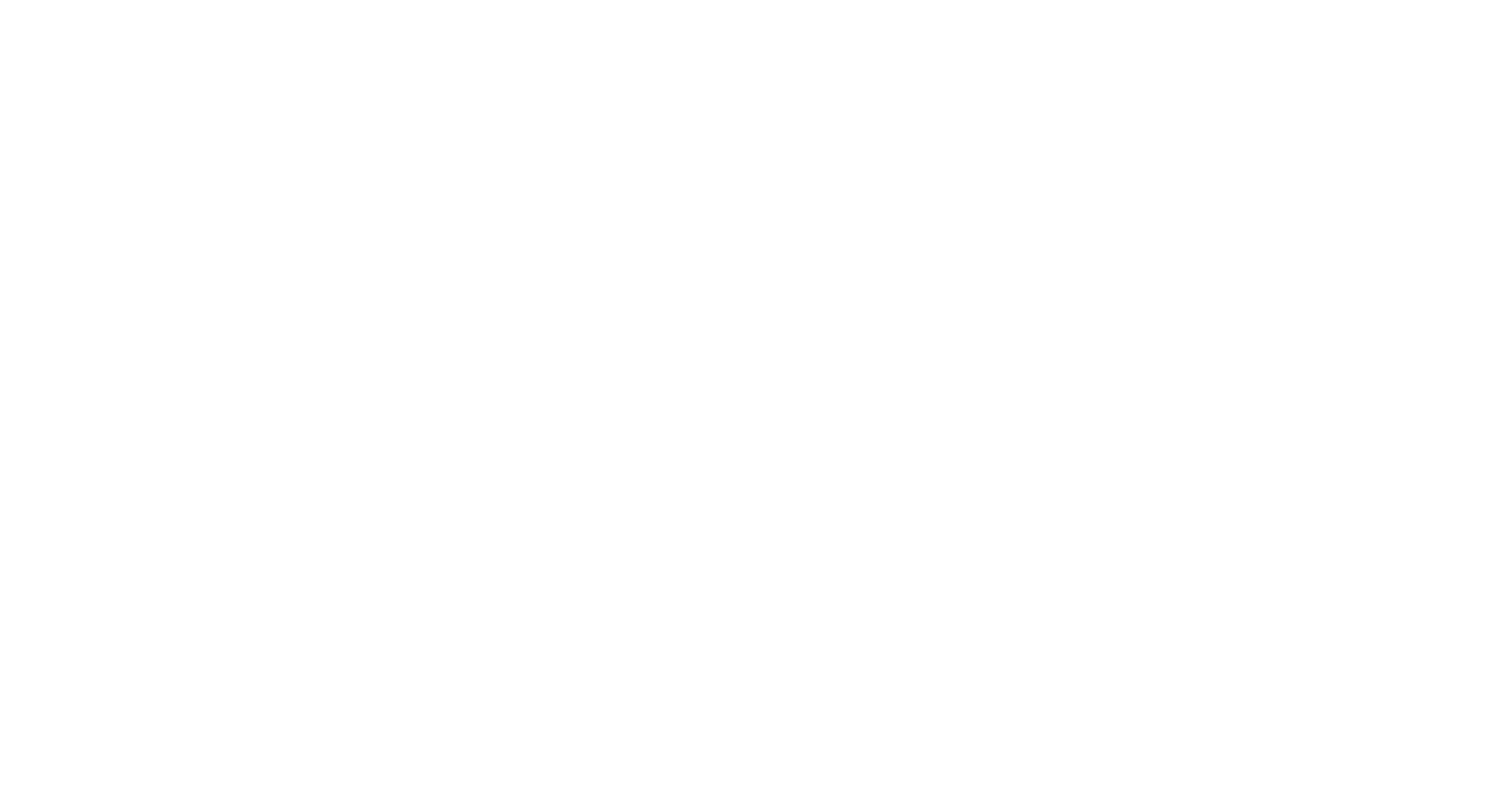 Chào tạm biệt và hẹn gặp lại
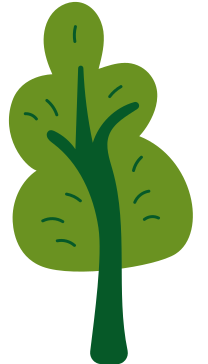 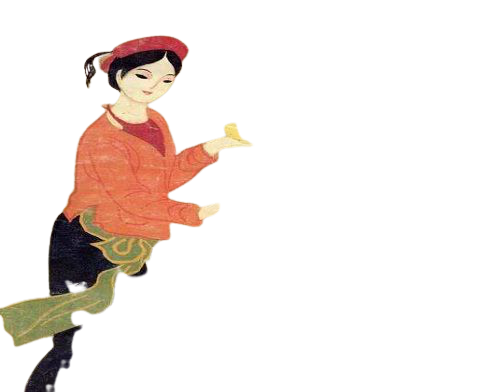 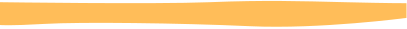 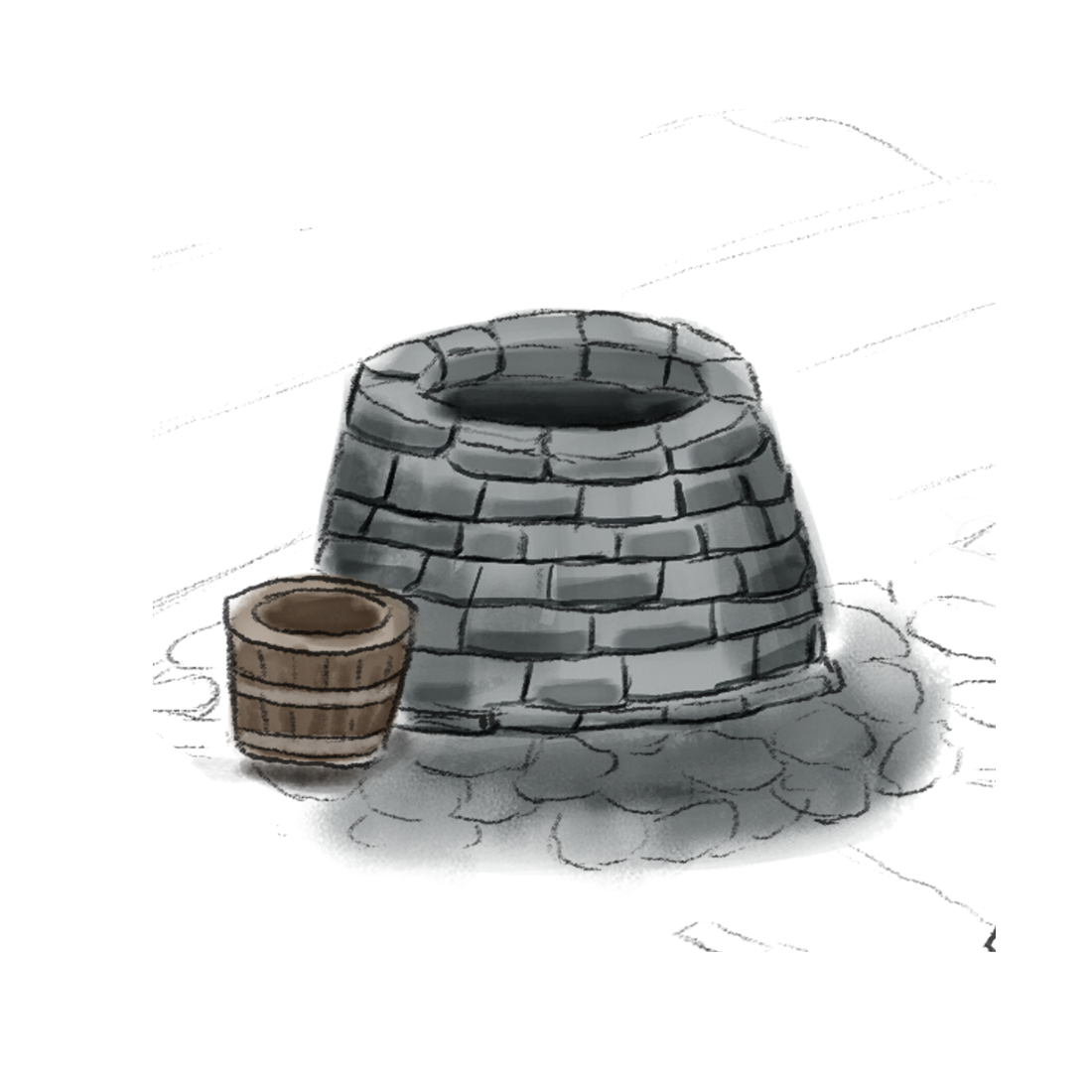 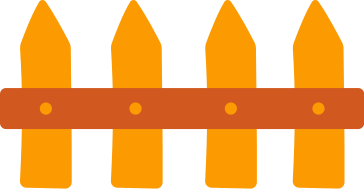 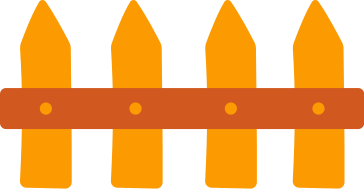